Fragen dazu?
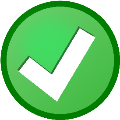 Alles klar
Wortmeldung oder Frage im Chat stellen
Offene Frage